The Search for Zinc Storage and Uptake Proteins in B. oleracea
Chris Polo and Katie Gwathmey
Benefits of Zinc
Necessary for for high plant growth

Functional subunit of >300 proteins 

Role in key cellular processes 

Role in mediating reactive oxygen species (ROS)
[Speaker Notes: Zinc finger proteins + RNA polymerases 
Structure + catalytic role in enzymes, transcription factors, ribosomes
Approximately 1230 proteins contain bind to, transport zinc (PCR paper)
We found tons of zinc finger proteins/ or “zinc ion binding proteins” around each QTL
Involved in processes like transcription, translation, membrane integrity, reproduction (all necessary cell processes) 
15-20 micrograms – lead to zinc deficiency + chlorotic leaves]
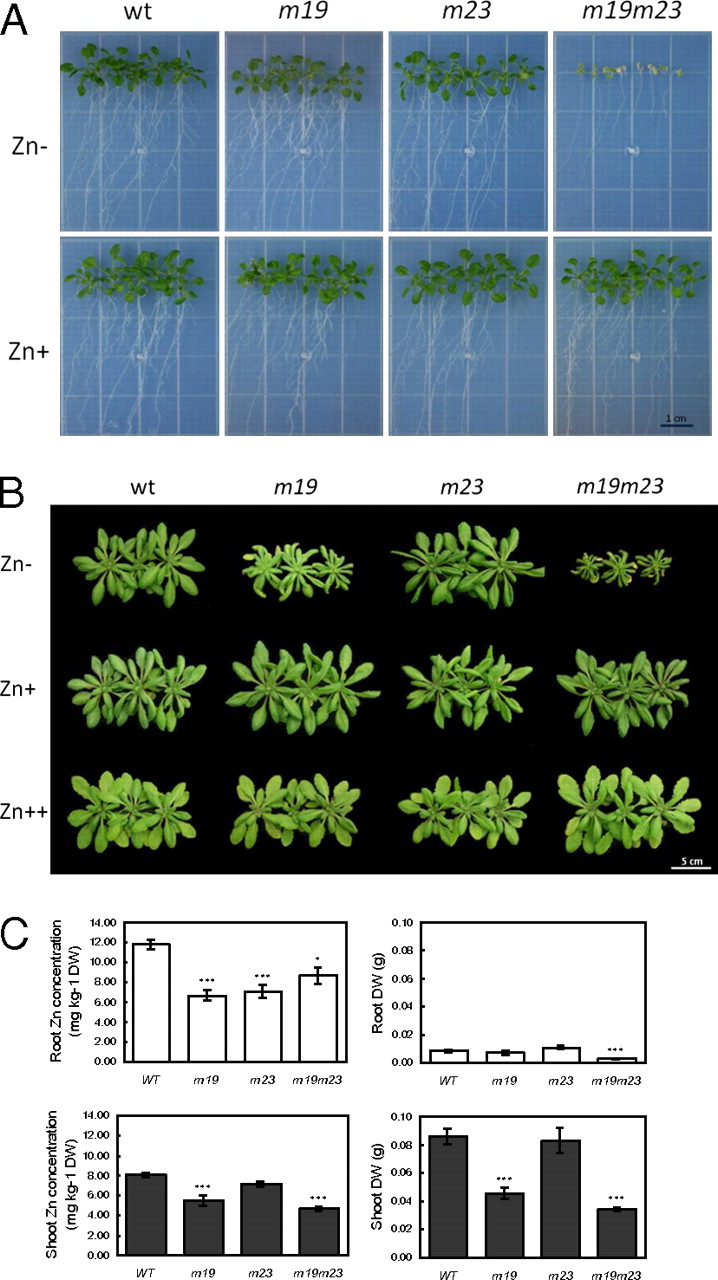 [Speaker Notes: Zn Deficiency (specifically ZIP promoters are knocked out)  more details to come (bZIP19 and bZIP23)
-lack of growth (when lacking proteins that are responsible for pulling Zn into the cell)
-more showing that if a plant does not get Zn (Zn- environment + no zip proteins = cannot grow)

Use it to show that]
Negative Effects
Excessive concentrations:
Impair growth
Cause chlorosis 
Interfere with cellular processes by binding with incorrect substrates in competition with Fe and Mg
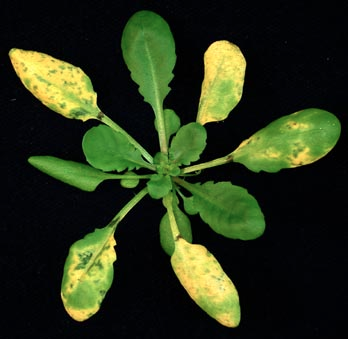 [Speaker Notes: When in cytoplasm in excess amounts
	-bind with incorrect substrates
	-in competition with Fe and Mg
	-mess up cellular problems



What does plant do to avoid Zn toxicity?

Optimum is somewhere in the middle 

Image citation: http://www.mmg.msu.edu/faculty/he/HeFig._1.jpg]
Zinc in the Environment
1/3 of worlds population experiences Zn deficiencies 

Bioremediation 

About 30% of agricultural soils are zinc deficient
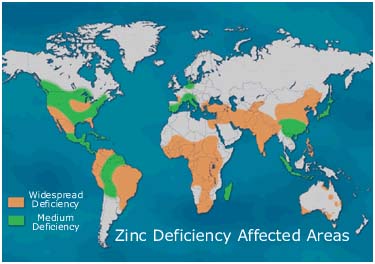 [Speaker Notes: 1/3 suffers from zinc deficiency 	
Children are more susceptible
Major Health issues: impair brain function + mental development + disturbances in immune system + physical development 
Bioremediation of soils contaminated by industrial waste
Mining sites + industrial waste
Deficient 
High pH + low soil content
Zinc deficiency can be caused by over production of crops
pH 



http://download.springer.com/static/pdf/155/bok%253A978-94-007-4470-7.pdf?auth66=1398447449_47740dfae87bc96b17b6c72c7589ddf4&ext=.pdf

Why is zinc important for humans?
Explain what mediating ROS are 
Explain bioremediation]
Zinc Uptake  Xylem
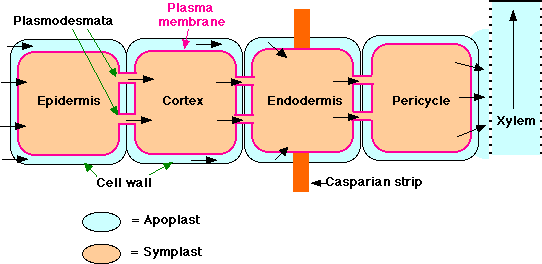 ZIP
Zn2+
HMA
Zn2+
PCR2
Zn2+
IRT
Zn2+
Zinc is dissolved/digested in soil and enters cell as cation Zn2+

ZIP and Iron Regulated Transporters transport Zn2+ into root cell cytosol  

Zn2+ moves through symplast, through pericycle towards xylem 

Plant Cadmium Resistance Protein and Heavy Metal ATPases move Zn2+ into the xylem
[Speaker Notes: http://www.pnas.org/content/107/22/10296/F3.expansion.html]
Zinc Entrance to cell  Storage in Vacuole and Chloroplast
Vacuole
Zn2+
HMA2
HMA3
MTP1
Chloroplast
Zn2+
ZIP4*
Zn2+
ZIP4
ZIP proteins bring Zn2+ into leaves/shoots/plant cells where either used or sequestered in vacuoles

Heavy Metal ATPases and Metal Transport Protein (MTP1) transport Zn2+ into the vacuoles
[Speaker Notes: *specifically into the florets

Stored in chloroplasts as well as vacuoles

Chris talk about ZIP4
-MTP1 into vacuole 
-HMA2 efflux from out of the membrane 

-very basic – may not be exclusive to plasma membrane + HMA3]
Fruits of our Labor: The proteins involved in Zn transport and storage
ZIP 
ZIP1
ZIP2
ZIP3
ZIP4
Zip Transcription Factors
bZIP1
bZIP19
bZIP23
PCR2


IRT: 
IRT1
IRT2
IRT3
HMA:
HMA2
HMA3
HMA4
MTP1/ZAT1
Zn QTL’s in B. Oleracea
Chromosome 6 – 3,555,943 
Boron QTL
Chromosome 8 – 34,578,133
Chromosome 9.1- 3,555,943
Iron QTL
Chromosome 9.2 - 41,992,687
Boron QTL
Sodium QTL
[Speaker Notes: We were looking for none of the same genes for Sodium or Boron
However looking for Iron Regulated Transporters]
Graphical Representations of Results
Graphical Representations of Results
Graphical Representations of Results
Graphical Representations of Results
Results- Chromosome 6
0
IGB
BLAST
-1,000,000
“ZIP 13”
“Plant Cadmium Resistance Protein”
PCR2
9,847,363
+1,000,000
19,847,363
[Speaker Notes: -Maybe image of the chromosome  zoomed in with BLAST on one side and IGB the other
-say that it was]
IAA-alanine resistance protein 1  (IAR1)
Location: 824,728 bp away
Accession Number: AT1G68100.1

Biological process: metal ion transport, transmembrane transport
Has similar His residues and transmembrane domains ZIP proteins (Laswell et al.)

Located in: endoplasmic reticulum, extracellular region, membrane

Expressed in most plant cell types as well as most developmental stages
[Speaker Notes: Further papers: http://www.ncbi.nlm.nih.gov/pubmed/17028341
Papers state functions of protein in plant hormone auxin regulation
http://www.plantcell.org/content/12/12/2395.full
Similar structure to ZIP proteins
Cannot rescue yeast mutant phenotype
However, IAR1 may transport zinc, copper, or another inhibitory metal out of the ER and away from the hydrolases 
Conserved His residues in transmembrane domains IV and V of the ZIPS = essential for metal transport in Arabdipsis IRT and conserved 
http://www.arabidopsis.org/servlets/TairObject?id=137069&type=locus

Expressed in petal differentiation and expansion stage
Including expressed in plant cells 

824,728 bp away]
Plant Cadmium Resistance 12
Location: 412,423 bp away
Accession number: Q9SX26/AT1G68630.1

Biological Process: Unknown, may be involved in heavy metal transport based on structure

Located in: Potentially in membrane 

Expressed in most plant cell types as well as most developmental stages
[Speaker Notes: TAIR: http://www.arabidopsis.org/servlets/TairObject?type=locus&name=AT1G68630
Uniprot:
http://www.uniprot.org/uniprot/Q9SX26

Has transmembrane helix  similar structure to PCR

“Arabidopsis PCR2 is a zinc exporter involved in both zinc extrusion and long-distance zinc transport”
	-Song W.Y.; Choi K. S.; Kim do Y.
	-maybe compare the two amino acid sequences?

http://www.plantcell.org/content/22/7/2237.long

http://www.plantcell.org/content/22/7/2237.full

-PCR2 – redistribution + detoxification 
-PCR2 – removes from rootez – efflux transporter 
	-epidermal cells + xylem 
-not overlapping with hama2

Plant Cadmium Resistance 
Cadmium transporter but also involved in Zn transport
Localized in root epidermis and xylem parenchyma
Important in efflux of Zn as well as root to shoot transport 

9,434,940-9,435,744]
Results- Chromosome 8
24,578,133
IGB*
BLAST
-1,400,000
MTP1/ZAT
Present but unlabeled
H(+)- ATPase 5
HMA2/HMA4
H(+)- ATPase 1/2
34,578,133
HMA1
HMA2/HMA4
Ca2+ ATPase 7
bZIP1
+1,000,000
44,578,133
[Speaker Notes: IGB modified  everything was mislabled so determined these proteins via blast]
ZAT1/MTP1 Missed in IGB:
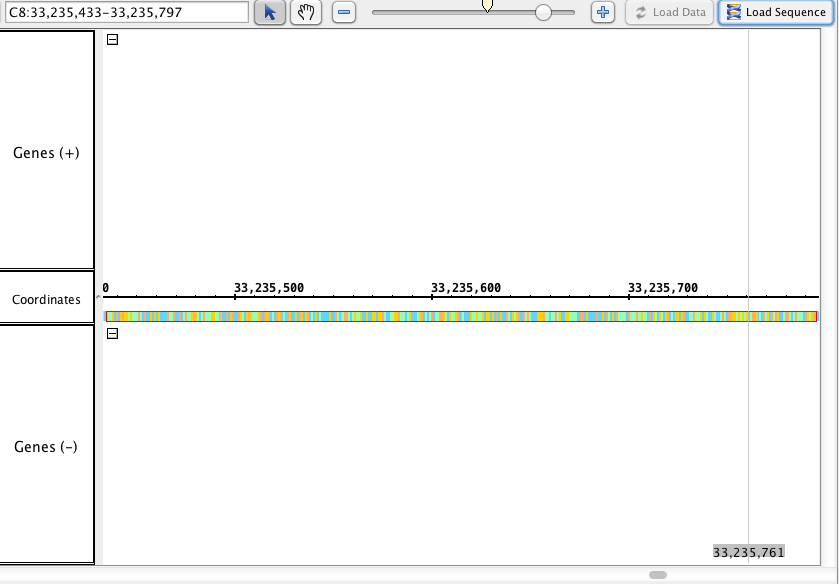 Blast Results:
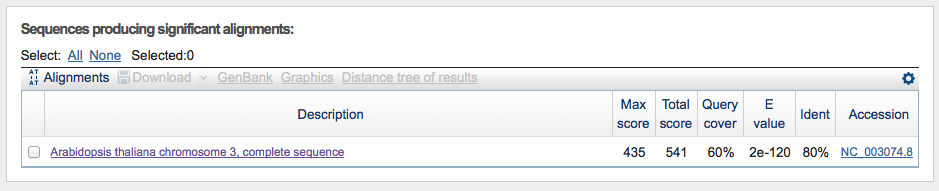 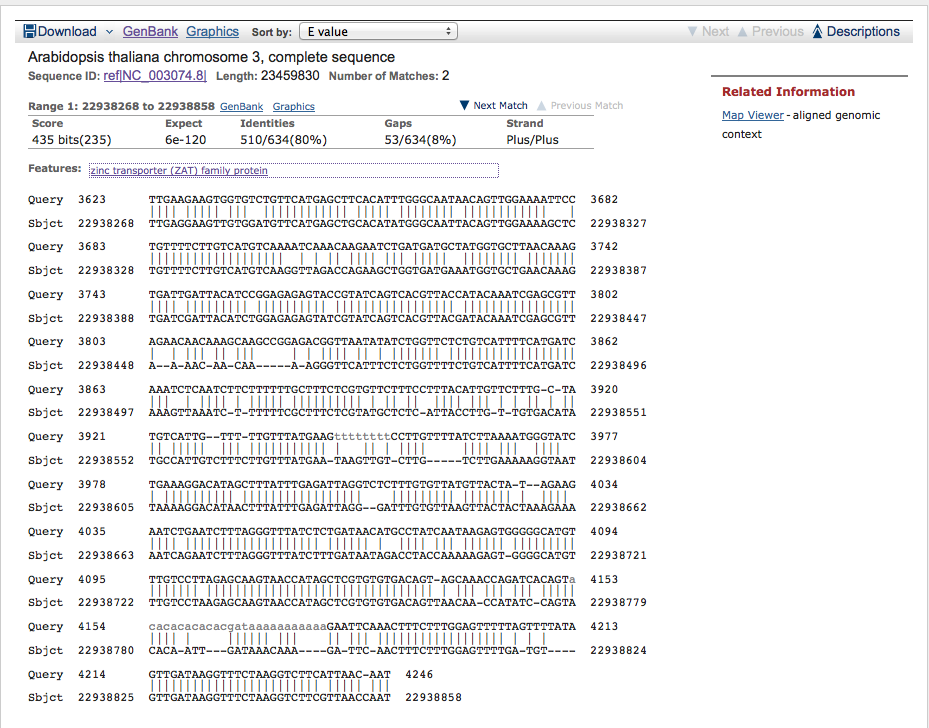 80% Identity

E value: 6e-120
MTPA1 – ZAT Family
Location: 1,342,700 bp away
Accession Number: AT3G61940.1

Member of Zinc transport (ZAT) Family
Cation diffusion facilitator
Movement of Zn2+ out of the cytosol 

Located in membrane 

Expression is unknown
[Speaker Notes: Efflux of metals out of cytoplasm  either into extraceulluar membrane or organelles

-MTP1 overexpressed then Zn becomes resistant to concentrations of Zn normally toxic
-mt1 can bind to Zn on metal blot  
-not sure on the exact mechanism of transport but either uses another cation to fuel transport across membrane or does not use antiport mechanism 
-mRNA is expressed in all tissues with zinc

http://journal.frontiersin.org/Journal/10.3389/fpls.2013.00144/full
http://pcp.oxfordjournals.org/content/45/12/1749.long

-Catalytic 

http://www.arabidopsis.org/servlets/TairObject?type=locus&name=AT3G61940

33,235,433-33,235,797]
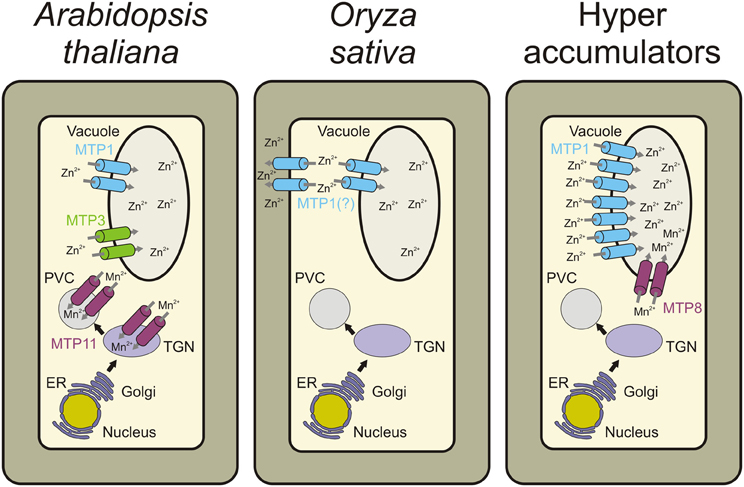 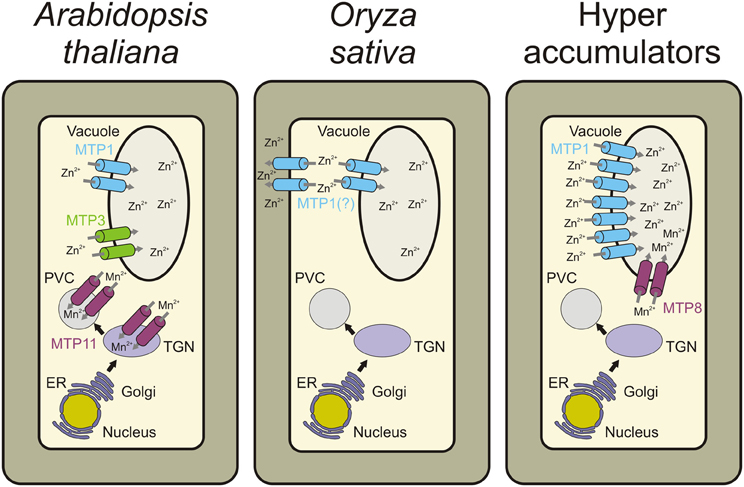 [Speaker Notes: -MTP1  Zn transport (vacuolar transport + widely expressed in the plant_
-MTP3  transport Zn and Co heterologously  + more in root epidermis and cortex 
Hyperaccumulators  mtp1 is highly expressed (able to sequester in vacuole more efficiently)
MTP8 is seen = higher transport efficiency]
H(+)- ATPase 5
Location: 135,409 bp away AND 128,504 bp
Labeled as “Plasma membrane H(+)-ATPase”
Accession Number:AT2G24520.1

Biological Process: ATP biosynthetic process, ATP catabolic process, cation transport, metabolic transport

Molecular Function – “metal ion binding”

Located in plasma membranes

Expressed in most plant cell types as well as most developmental stages
[Speaker Notes: http://www.ncbi.nlm.nih.gov/protein/15224157?report=genbank&log$=protalign&blast_rank=1&RID=MSR4RUPX014

Specifics on pump are unknown but still a good lead  general cation pump and also close to the QTL

Same location as HMA2 and HMA4 querry hit (similar binding domains) 

34,442,724-34,443,770  and 34,449,629 – 34,453,133]
H(+)- ATPase 1/2
Location:75,077 bp away
 Accession Number:AT4G30190.2

Biological Process: ATP biosynthetic process, ATP catabolic process, cation transport, metabolic transport 

Molecular Function – “metal ion binding”

Located in Golgi apparatus, plasma membrane, plasmodesma, vacuolar membrane

Expressed in most plant cell types as well as most developmental stages
[Speaker Notes: Similar E-values and querry hits on NCBI blast for this sequence

http://www.arabidopsis.org/servlets/TairObject?type=locus&name=AT4G30190

Maybe not this one…


75,077 bp away

34,653,982-34,653,210]
HMA1
Location: 656,827 bp away
Labeled as “Potassium-transporting ATPase B chain”
Accession Number:AT4G37270.1

Biological Process: ATP biosynthetic process, calcium ion transport, cation transport, metabolic process, metal ion transport, response to toxic substance, zinc ion homeostasis

PIB-type ATPases ; zinc transporting ATPase activity 

Located in chloroplast, chloroplast envelope, plasma membrane, plastid

Expressed in most plant cell types except root as well as most developmental stages
[Speaker Notes: http://www.arabidopsis.org/servlets/TairObject?type=locus&name=AT4G37270

“HMA1 contributes to Zn (II) detoxification under conditions of excess zinc by reducing Zn content of Arabidopsis thaliana plastids”

http://www.ncbi.nlm.nih.gov/pubmed/19207208

ATP hydrolysis drives pumping of cations across membrane
Against the electrochemical gradient
8 transmembrane segments

“zinc, copper, cadmium, and cobalt activate ATPase of AtHMA”

http://www.ncbi.nlm.nih.gov/pubmed/18252706

34,921,306-34,921,138]
Ca2+ ATPase 7
Location: 757,562 bp away 
Accession Number:AT2G22950.1

Biological Process: calcium ion transmembrane transport, cation transport, cellular zinc homeostasis, pollen development

Located in plasma membrane

Expressed in collective leaf structure, flower, petal, pollen, pollen tube and during mature pollen stage and petal differentiation and expansion
[Speaker Notes: -calmodulin binding
-http://www.arabidopsis.org/servlets/TairObject?type=locus&name=AT2G22950

-lots of articles on how it is used in the development of pollen]
Results – Chromosome 9-1
498,943
IGB*
BLAST
-2,060,000
HMA2/HMA4
Ca2+ ATPase 2
3,558,943
Copper Ion Transporter
bZIP1
+1,200,000
4,758,943
Copper Transporter 1 (COPT1) - IGB
Location: 4,068,689-4,069,617
Accession Number: AT5G59030.1

Biological Process: Copper ion transport, root development
Located in: Membrane
Molecular Function: Copper ion transmembrane transporter activity
Expressed in: Most plant cell types as well as most developmental stages
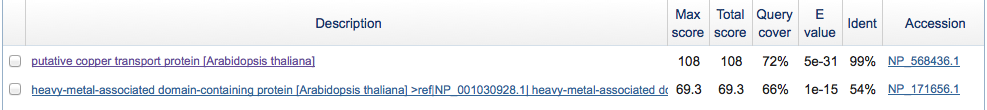 bZIP1- Blast
Name on IGB: Arm repeat-containing protein-like protein
Name on NCBI: U-box domain containing protein 41
Location: 4,747,155 - 4,748,429  
Accession Number: NP_201062
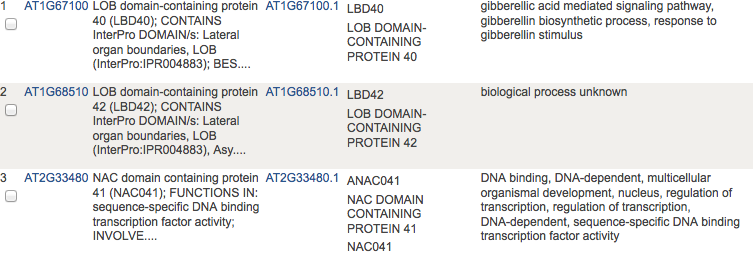 HMA2-Blast
Name on IGB: Calcium transporting ATPase
Name on NCBI: Calcium-transporting ATPase2 (ACA2)
Location: 514,673 - 519,143 
Accession Number: NP_191999

Where HMA2 was supposed to be located (514,950-517,671), ACA2 was completely encompassing the HMA2 location.
HMA4 - Blast
Same situation as HMA2
Location: 515,232-517,871

ACA2 also completely encompassed the location of HMA4 on Chromosome 9
Results – Chromosome 9-2
40,382,687
IGB*
BLAST
-1,600,000
HMA2
Conserved Hypothetical Protein
41,992,687
ZIP2
Present but unlabeled
IGB:
No Results except for:
Zinc Finger Proteins 
Zinc Ion Binding Proteins
+1,000,000
42,992,687
ZIP2 - Blast
Was not located on IGB.
Potential missing protein
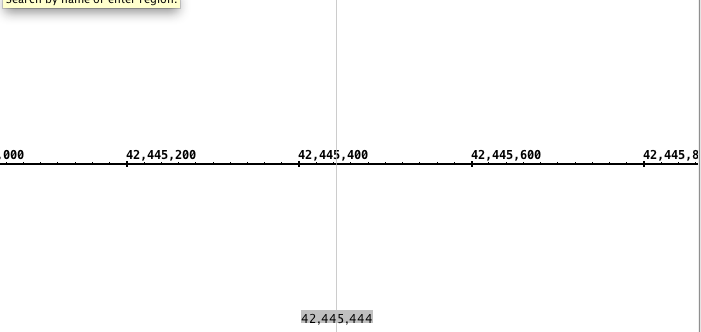 HMA2 - Blast
Location: 40,587,673-40,597,074

Location of Conserved Hypothetical protein:
40,592,575 - 40,591,703 

The protein found on IGB could be a partial sequence of the HMA2 protein.
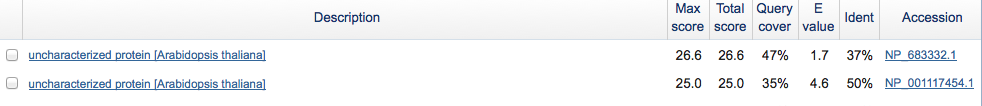 Conclusions
Final thoughts?
Lit. Cited
1. NCBI “Arabidopsis gene ZIP4, encoding ZIP4;cation transmembrane transporter”  Acessed 2.18.14 <http://www.ncbi.nlm.nih.gov/IEB/Research/Acembly/av.cgi?db=ara&term=zip4&submit=Go.>

2. Tair “Locus AT1610970” Acessed 2.18.14 <http://www.arabidopsis.org/servlets/TairObject?type=locus&name=AT1G10970.>

3. Assuncao, A., Herrero E. & Aarts, M. Arabidopsis thaliana transcription factors bZIP18 and bZIP23 regulate the adaptation to zinc deficiency. Proc Natl Acad 107(22), 10296-10301 (2010).

4. Claus, J., Bohmann, A. & Chavarria-Krauser, A. Zinc uptake and radial transport in roots of Arabidopsis thaliana: a modeling approach to understand accumulation. Ann Bot 112 (2), 369-380 (2012).

5. Eide, D. Zinc transporters and the cellular trafficking of zinc. Biochimica et Biophysica Acta 1763, 711-722 (2006).

6. Eren, E. & Arguello, J. Arabidospis HMA2, a Divalent Heavy Metal-Transporting P1B-Type ATPase, is involved in cytoplasmic Zn2+ Homeostasis. Plant Physiol 136 (3), 3712-3723 (2004).

7. Grotz, N. et al. Identification of a fmily of zinc transporter genes from Arabidopsis that respond to zinc deficiency. Proc. Natl. Acad. Sci. 2, 7220-7224 (1998).

8. Grotz, N., Fox, T. & Eide, D. Identification of a family of zinc transporter genes from Arabidopsis that respond to zinc deficiency. Proc. Natl. Acad. Sci. 95(12), 7220-7224 (1998).

9. Grotz, N. & Guerinot, M. Molecular aspects of Cu, Fe and Zn homeostasis in plants. Biochimica et Biophysica Acta 1763(7), 585-608 (2006).

10. Hoffman, N. Nicotianamine in Zinc and Iron Homeostasis. The Plant Cell 24(2), 373 (2012).

11. Milner, M., Seamon, J., Craft, E. & Kochian, L. Transport properties of membranes of the ZIP family in plants and their role in Zn and Mn homeostasis. J. Exp. Bot. 64 (1), 369-381 (2013).

12. Morel, M. et al. AtHMA3, a P1B-ATPase Allowing Cd/Zn/Co/Pb Vacuolar Storage in Arabidopsis. Plant Physiol. 148(2), 894-904 (2009).

13. Ricachenevsky, F., Menguer, P., Sperotto, R., Williams, L. & Fett, J. Roles of plant metal tolerance proteins (MTP) in metal storage and potential use in biofortification strategies. Front. Plant Sci. 4, 02/24/14 (2013).

14. Song, W. & et al. Arabidopsis PCR2 is a Zinc Exporeter Involved in Both Zinc Extrusion and Long-Distance Zinc transport. American Society of Plant Biologists 22 (7), 2237-2252 (2010).
PCRs and ZAT1/MTP1
24,578,133
31,992,6897
0
0
3,558,943
6,334,150-6,338,787
9,435,359-9,435,577
9,847,363
33,235,433 – 33,235,797
41,992,687
34,578,133
37,587,369 -37,623,000
49,041,858-49,040,752
51,992,6897
19,847,363
44,578,133
13,558,943
ZIPs and BZIPs
24,578,133
31,992,6897
0
0
1,204,821- 1,204,486
4,471,806- 4,472,477
3,558,943
4,747,521- 4,748,336
6,336,927- 6,337,696
27,478,676 – 27,478,906
9,847,363
41,992,687
34,578,133
42,445,498-42,445,391
34,992,885 – 43,993,553
14,200,498- 13,200,833
39,033,251- 39,033,706
49,050,708-49,050,175
51,141,323- 51,142,090
51,992,6897
19,847,363
44,578,133
13,558,943
[Speaker Notes: ZIP1 –orange
ZIP2- grey
ZIP3- bright green
ZIP4- bright blue

bZIP1 - purple
bZP19 – pink 
bZIP23 – light blue]
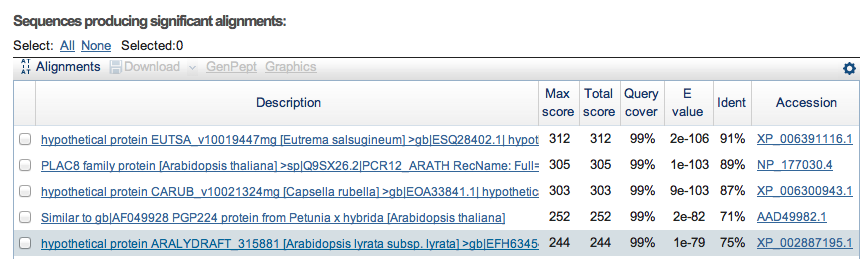 HMA’s
31,992,6897
0
24,578,133
0
227,239 – 227,838
514,950 – 517,671
34,801,324- 34,802,922
3,558,943
9,847,363
31,086,791 – 31,087,624
40,587,673 to 40,597,074
41,992,687
34,449,735 – 34,450,334
34,578,133
15,234,564 to 15,235,163
35,038,232 – 35,038,570
8,682,633 to 8,683,323
40,039,387 to 40,041,361
10,126,438- 10,128,403
18,812,512 – 18,814,275
48,986,696 – 48,987,220
51,992,6897
19,847,363
44,578,133
13,558,943
[Speaker Notes: HMA2= purple
HMA3 =green 
HMA4 =black]
Visual Representation of Results:
[Speaker Notes: Example of all graphs we did – HMA’s, ZIPs, and then IRTs/PCR/MAT1

HMA2- light purple
HMA3- pink
HMA4- dark purple

Maybe include PCR/ZAT1/ZIPS
Exclude IRTs/bZIP transcription factors]